Департамент образования Администрации города МАУ «Информационно-методический центр»
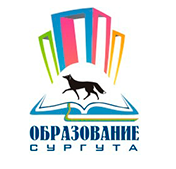 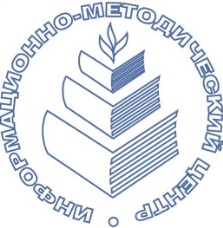 ЗАСЕДАНИЕ №1 ГОРОДСКОГО ПРОФЕССИОНАЛЬНОГО ОБЪЕДИНЕНИЯ ПЕДАГОГИЧЕСКИХ РАБОТНИКОВ
октябрь 2019 г.
г. Сургут
Августовское совещание педагогических работников Ханты-Мансийского автономного округа – Югры 2019 года «Образовательная экосистема Югры: курс на индивидуализацию, персонализацию и персонификацию образовательной деятельности»http://pedsovet2019.iro86.ru
29-30 августа 2019 года  г. Ханты-Мансийск
Пленарная экспертная сессия «Стратегии лидерства в развитии системы образования: обзор успешных практик и передового международного опыта»
Выставка  «Образовательная экосистема: от выбора стратегии развития к успешным образовательным практикам»
Филологический форум Югры – 2019 «Филологическое образование в поликультурном пространстве как условие формирования информационной культуры современного человека»
Межрегиональная конференция по теме «Информатизация региональной системы оценки качества образования в контексте национального проекта «Образование».
MASTER-сессии, семинары, публичные лекции, дискуссионные площадки, круглые столы
Августовское совещание педагогических работников «Реализация государственной политики в системе образования Сургута: результаты работы и стратегические ориентиры»
26 августа 2019
Открытое онлайн-заседание научно-методического совета и муниципального совета по развитию образования «развитие системы образования города Сургута: результаты, перспективы, муниципальные проекты»
Стратегические сессии:
«Успех каждого ребенка»
«Современный детский сад»
27 августа 2019
Стратегические сессии:
«Школа будущего»
«Единая цифровая информационно-образовательная среда»
Управленческий форум - 2019
28 августа - 03 сентября 2019
Педагогические советы в образовательных организациях
07 сентября 2019
Форум-выставка организаций, реализующих программы дошкольного и дополнительного образования, культурно-просветительские и образовательные проекты «Сургут – детям»
Национальный проект «Образование»
Национальный проект «Образование» – это инициатива, направленная на достижение двух ключевых задач. Первая – обеспечение глобальной конкурентоспособности российского образования и вхождение Российской Федерации в число 10 ведущих стран мира по качеству общего образования. Вторая – воспитание гармонично развитой и социально ответственной личности на основе духовно-нравственных ценностей народов Российской Федерации, исторических и национально-культурных традиций.
Национальный проект предполагает реализацию 4 основных направлений развития системы образования: 
обновление его содержания, создание необходимой современной инфраструктуры, 
подготовка соответствующих профессиональных кадров, 
их переподготовка и повышение квалификации, 
создание наиболее эффективных механизмов управления этой сферой.
Сроки реализации: 01.01.2019 - 31.12.2024
https://edu.gov.ru/national-project/#
Федеральные проекты
Современная школа
 Успех каждого ребенка
 Поддержка семей, имеющих детей
 Цифровая образовательная среда
 Учитель будущего
 Молодые профессионалы
 Новые возможности для каждого
 Социальная активность
 Экспорт образования
 Социальные лифты для каждого
ОЖИДАЕМЫЙ  РЕЗУЛЬТАТ
Показатели нацпроекта «Образование»
Участие МСО в реализации регионального проекта 
«СОВРЕМЕННАЯ ШКОЛА»
Задача проекта: внедрение в российских школах новых методов обучения и воспитания, современных образовательных технологий, а также обновление содержания и совершенствование методов обучения предмету «Технология».
1,39
13,6%
2 тыс.
Показатели нацпроекта «Образование»
Участие МСО в реализации регионального проекта
«УЧИТЕЛЬ БУДУЩЕГО»
Задача проекта: внедрение национальной системы профессионального роста педагогических работников, охватывающей не менее 50% учителей общеобразовательных организаций.
ОЖИДАЕМЫЙ  РЕЗУЛЬТАТ
5 %
0,8 %
ОЖИДАЕМЫЙ  РЕЗУЛЬТАТ
Показатели нацпроекта «Образование»
Участие МСО в реализации регионального проекта «ЦИФРОВАЯ ОБРАЗОВАТЕЛЬНАЯ СРЕДА»
Задача проекта: создание современной и безопасной цифровой образовательной среды, обеспечивающей высокое качество и доступность образования всех видов и уровней.
15 %
15 %
1,27 %
5 
%
ОЖИДАЕМЫЙ  РЕЗУЛЬТАТ
Показатели нацпроекта «Образование»
Участие МСО в реализации регионального проекта 
«УСПЕХ КАЖДОГО РЕБЕНКА»
Задача проекта: формирование эффективной системы выявления, поддержки и развития способностей и талантов у детей и молодежи, направленной на самоопределение и профессиональную ориентацию всех обучающихся.
71,1 %
5 100
650
ПОЛЕЗНЫЕ САЙТЫ ДЛЯ УЧИТЕЛЕЙ
Цифровая школа
Современная  школа
https://uchi.ru
Материал соответствует ФГОС и примерным ООП. Ученик самостоятельно изучает курс в комфортном темпе с необходимым количеством повторений. Школьник не зависит от уровня своей подготовки, социальных и географических условий
https://единыйурок.рф
Площадка, чтобы провести тематические занятия и образовательные мероприятия. На сайте есть методическая библиотека для учителей. Учитель может посмотреть календарь единых уроков и скачать материалы к ним
https://mob-edu.ru 
Ресурс курирует 16 проектов по Рос-сии. Все интерактивные материалы соответствуют требованиям ФГОС. Есть курсы подготовки для всех уровней образования, цифровые программы для учеников с ОВЗ, проект по благотворительности
http://сетевичок.рф 
Это онлайн-квест по цифровой грамотности, который проверит технические знания учеников. На сайте ученик узнает про четыре раздела цифровой грамотности и решит, готов ли он принять участие в квесте
http://bilet-help.worldskills.ru
Проект позволяет ученикам разобраться, какая предметная область и возможная профессия раскроет их таланты. После теста ученик получает рекомендации, чтобы построить и развивать профессиональную траекторию
https://урокцифры.рф
На сайте – открытые уроки от специалистов в области IT-технологий. Ученики в игровой форме знакомятся с основами программирования. «Урок цифры» проходил раз в месяц в течение недели с февраля по май 2019 года
https://resh.edu.ru
Это сайт с 92 366 заданиями. На сайте учителя найдут готовые рабочие программы и конспекты уроков по учебным предметам. Ресурс помогает выстроить индивидуальную траекторию ученика на конкретный срок
https://proektoria.online 
Это площадка, на которой ученики посещают мастер-классы и образовательные шоу.  Педагоги участвуют в круглых столах и обсуждают актуальные вопросы самоопределения молодежи
ПОЛЕЗНЫЕ САЙТЫ ДЛЯ УЧИТЕЛЕЙ
Поддержка  семей, 
имеющих детей
Учитель  будущего
Успех  каждого ребенка
https://navigatum.ru/
Ресурс поможет с профориентацией школьников. На сайте есть восемь разделов для разных возрастов, где каждый находит материалы для занятий. Ресурс работает с адаптацией материала для учеников с ОВЗ и создает сценарии занятий
https://ruroditel.ru/
На сайте родители могут обратиться за консультацией к ведущим педагогам и психологам по вопросам воспитания и обучения детей. Есть статьи по психолого-педагогической и методической помощи
https://sochisirius.ru/
Разработчики создали программы для педагогов, которые хотят повысить квалификацию и пройти переподготовку. Программы помогут работать в области развития талантов учеников. Возможно дистанционное обучение
http://globaltalents.ru/
Портал по допобразованию помогает ученикам реализовать свой творческий потенциал, поучаствовать в оригинальных конкурсах. Есть своя блогосфера, где ученики публикуют эссе, фотографии и рисунки
https://р71.навигатор.дети
На сайте – шесть разделов, которые сориентируют родителя, в каком из направлений ребенок сможет себя проявить. Есть функция записи в кружок или объединение
https://педпроект.рф
Сайт профессиональных конкурсов, чтобы развивать творческую инициативу, профессиональное мастерство. Цель – поддержать педагогов, использующих инновационные технологии в образовательной деятельности
https://school.mob-edu.ru/
Цифровая онлайн-школа «БИТ» поможет подготовить детей к ГИА, олимпиадам. Формы обучения в онлайн-школе: заочная, самообразование, семейное обучение. Есть услуги онлайн-репетиторства с ведущими преподавателями вузов Москвы
http://dop.edu.ru/
Единый национальный портал дополнительного образования детей, который содержит информацию о событиях и программах допобразования с учетом актуальных потребностей целевых аудиторий пользователей во всех регионах России
Конкурсы для педагогов
Муниципальный этап Всероссийских Конкурсов профессионального педагогического мастерства:
«Педагогическая надежда»
«Сердце отдаю детям»
Сроки проведения: октябрь
Муниципальный этап окружных Конкурсов: на звание лучшего педагога Ханты-Мансийского автономного округа – Югры в 2019 году»
Сроки проведения: апрель-май
Конкурсы для педагогов
Окружной  конкурс на звание лучшего педагога Ханты-Мансийского автономного округа – Югры:
«Лучший педагог (преподаватель) общеобразовательной организации» 
методическая разработка из опыта работы
видеоурок 
рабочая программа курса внеурочной деятельности 
методическая разработка по ведению образовательной деятельности обучающихся с ограниченными возможностями здоровья
методическая разработка по ведению образовательной деятельности с одаренными детьми с использованием дистанционных технологий

«Лучший педагог (преподаватель) дополнительного    образования детей»
-   дополнительная общеобразовательная программа
Русский музей запустит в школах уроки по разработке виртуальных программ об искусстве
Государственный Русский музей с 2020 года планирует внедрять в школах программы дополнительного образования, которые позволят приобщить подростков к изучению искусства и разработке виртуальных продуктов на базе электронной версии музейного собрания
 http://www.rusmuseum.ru/
Конкурсы для учителей и учащихся «ССИТ» (система сертификации информационных технологий)  http://konkurs.sertification.org/new_store/open.htm
Федеральное государственное бюджетное учреждение культуры «Всероссийский центр развития художественного творчества и гуманитарных технологий» (ВЦХТ)
Методические рекомендации и разработки
http://vcht.center/metodiks/
МОДЕЛЬ ВЫБОРА МЕТОДИЧЕСКОЙ ТЕМЫ ДЛЯ САМОРАЗВИТИЯ
1. ДЕЙСТВИЕ ПО РЕШЕНИЮ ПРОБЛЕМЫ (глагол):
СФОРМИРОВАТЬ
РАЗРАБОТАТЬ
АКТИВИЗИРОВАТЬ
СИСТЕМАТИЗИРОВАТЬ
СОВЕРШЕНСТВОВАТЬ
5. СРЕДСТВА (какие педагогические технологии используем):
ИГРОВЫЕ
ИНТЕРАКТИВНЫЕ
ПРОЕКТНОЕ ОБУЧЕНИЕ
КРИТИЧЕСКОЕ МЫШЛЕНИЕ 
КЕЙС
ТЕМА:
2. НАПРАВЛЕНИЯ ДЕЙСТВИЯ:
ПОЗНАВАТЕЛЬНЫЙ ИНТЕРЕС
ПОЗНАВАТЕЛЬНАЯ АКТИВНОСТЬ
ИССЛЕДОВАТЕЛЬСКИЕ УМЕНИЯ
КРЕАТИВНОСТЬ
ЛОГИЧЕСКОЕ МЫШЛЕНИЕ
4. СОВЕРШЕНСТВОВАТЬ ДЕЯТЕЛЬНОСТЬ С КЕМ?
ВОЗРАСТ
КЛАСС  
ГРУППА
3. СОВЕРШЕНСТВОВАНИЕ В КАКОМ ПРОЦЕССЕ/ВИДЕ ДЕЯТЕЛЬНОСТИ:
НА УЧЕБНЫХ ЗАНЯТИЯХ ПО…
ВО ВНЕУРОЧНОЙ ДЕЯТ-ТИ
ВО ВНЕКЛАССНОЙ РАБОТЕ
Департамент образования Администрации города МАУ «Информационно-методический центр»
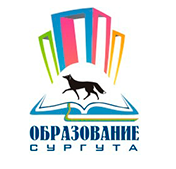 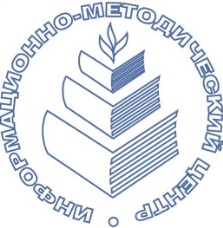 ЗАСЕДАНИЕ №1 ГОРОДСКОГО ПРОФЕССИОНАЛЬНОГО ОБЪЕДИНЕНИЯ ПЕДАГОГИЧЕСКИХ РАБОТНИКОВ
октябрь 2019 г.
г. Сургут